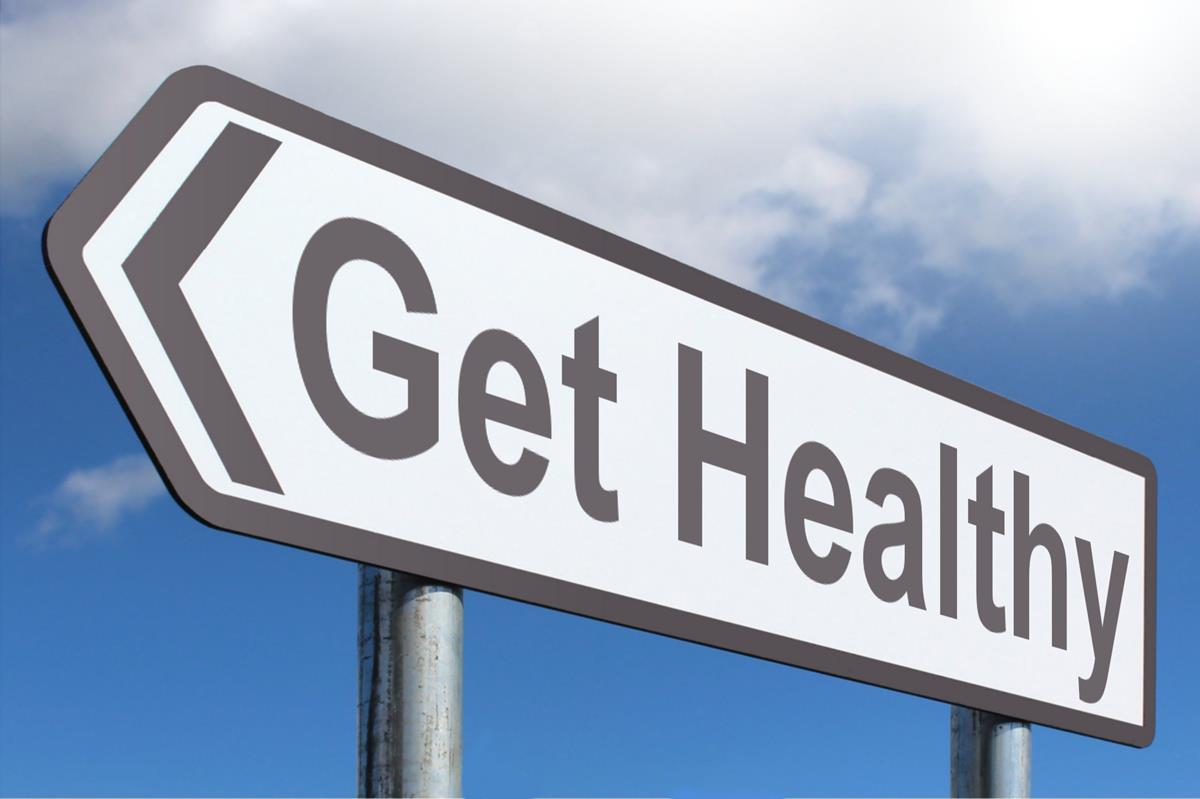 Mega Goal 1.2

U: 2
		
Take My Advice
Reading  
   
By: Yousef Hilal Alyazedi
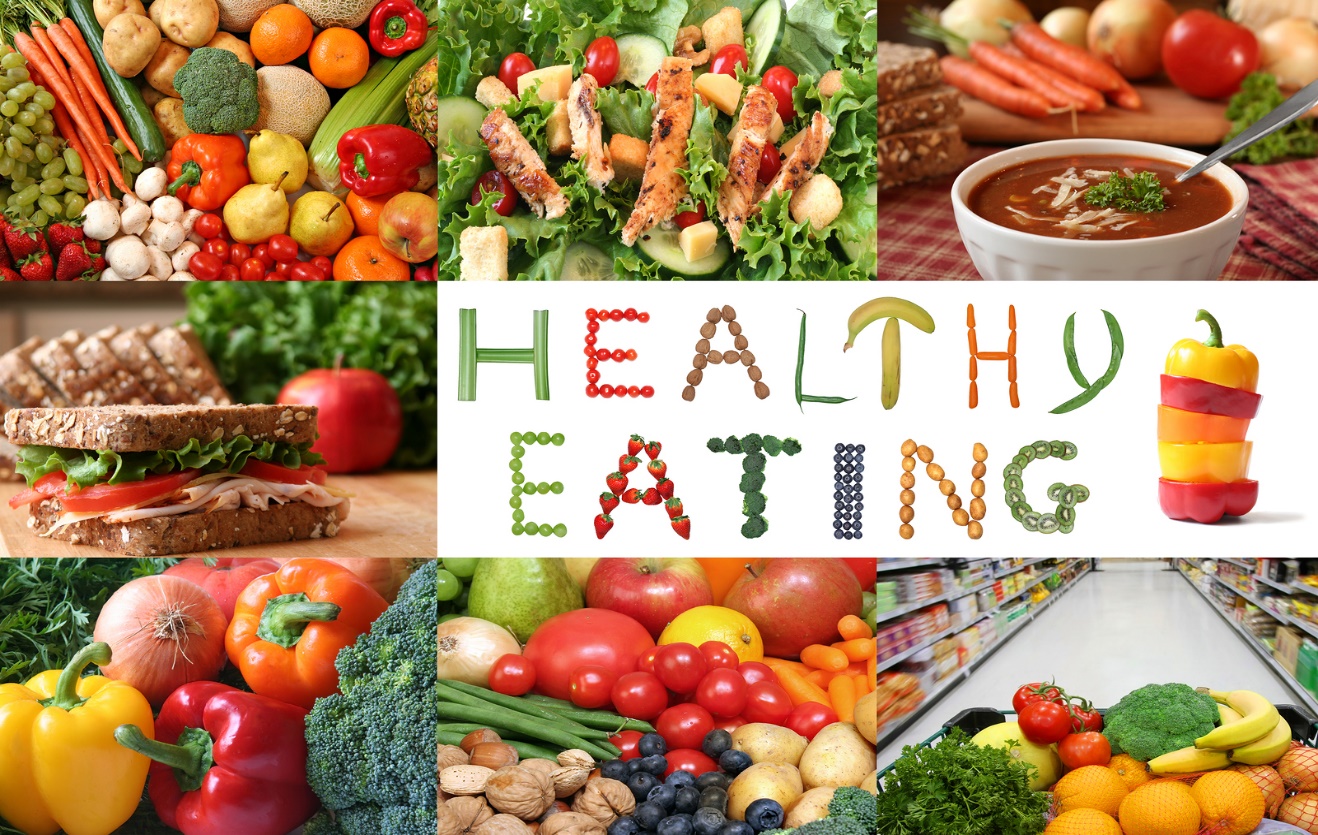 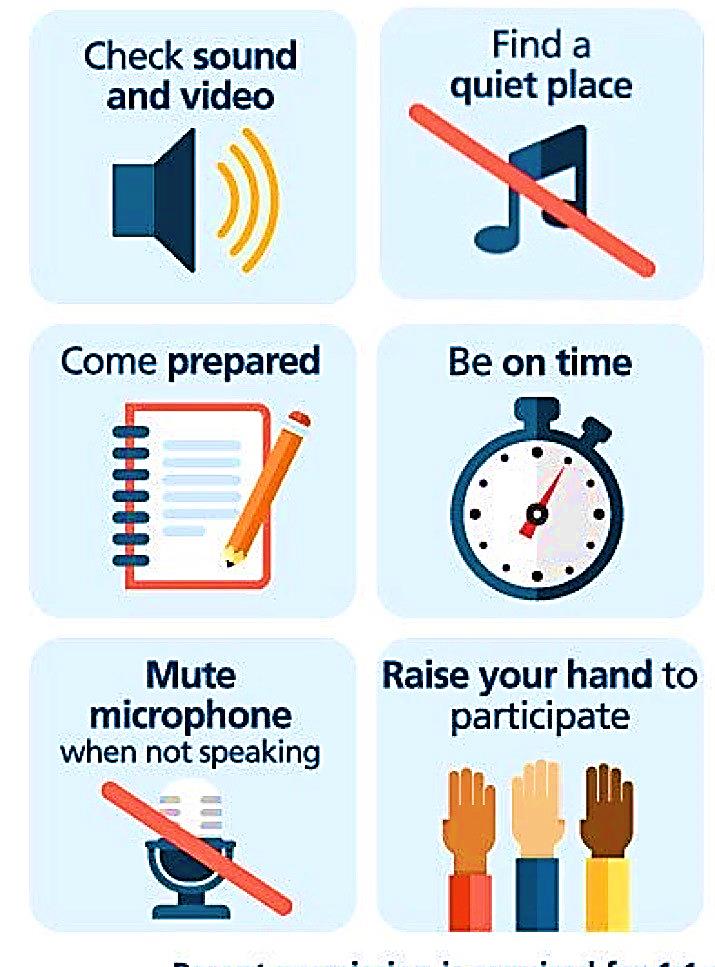 Online Classroom Rules
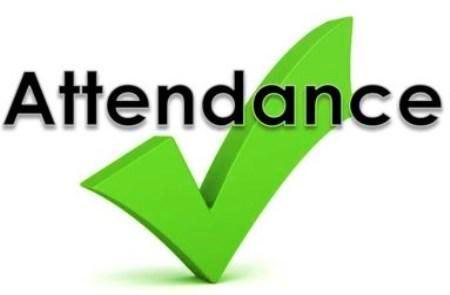 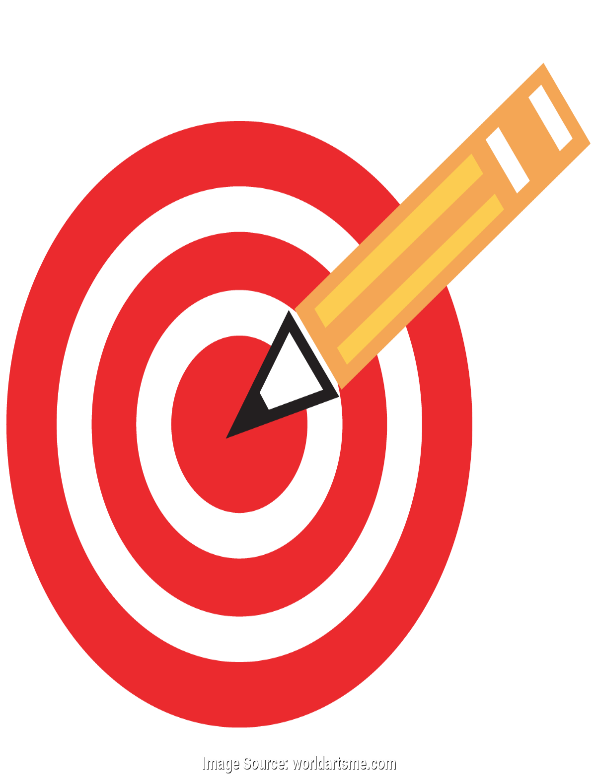 Lesson Goals
List junk food attractive ingredients .
List factors that led to addiction to junk food .
Find signs of junk food addiction .
Answer some questions .
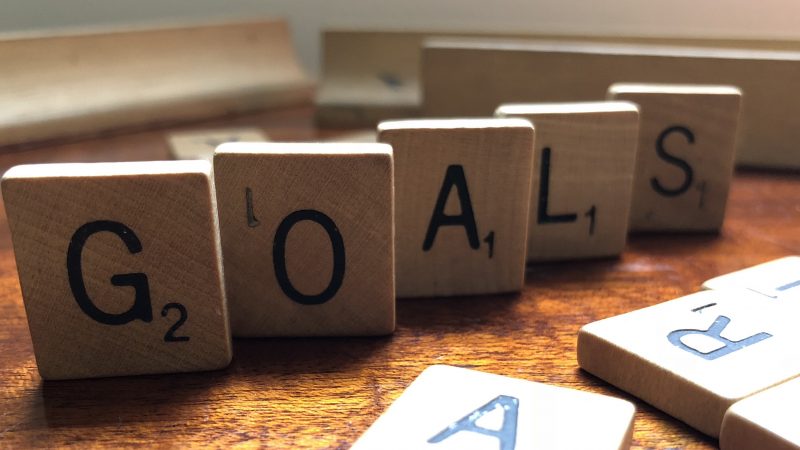 Warm Up
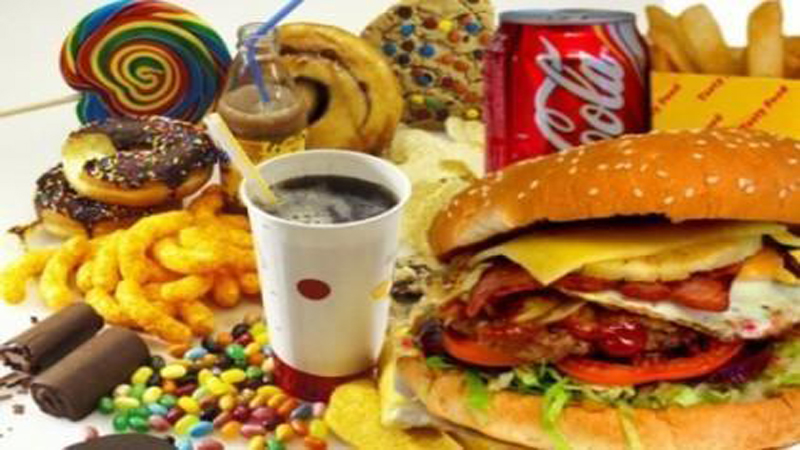 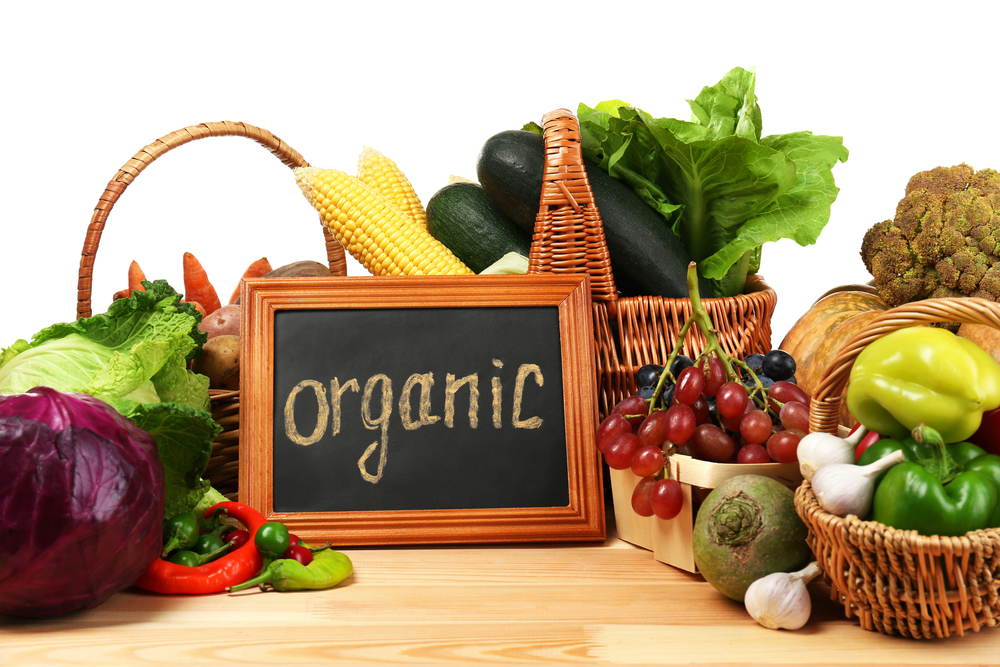 What is your favourite food ?
Is it healthy or not ?
Open your Student’s book at page: 24
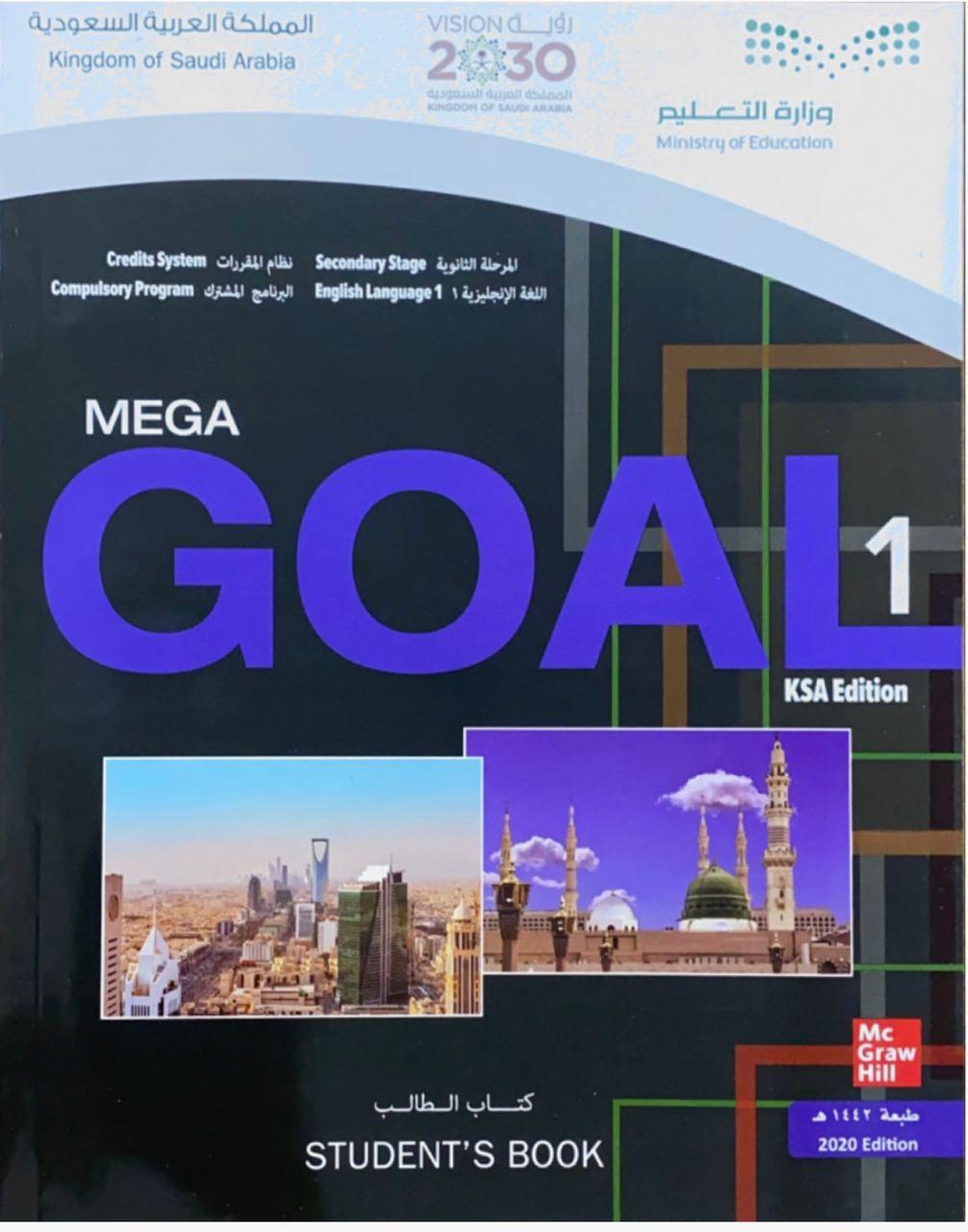 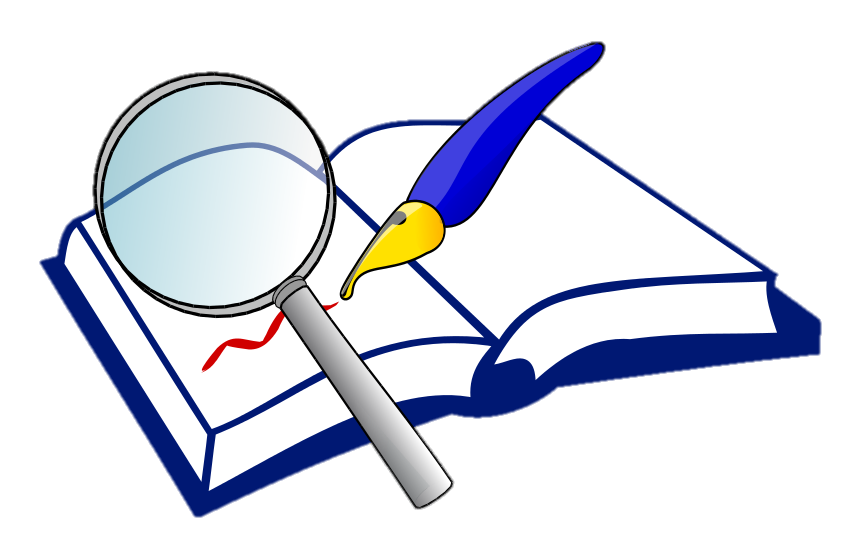 Our reading strategy is
Listing ideas about a topic
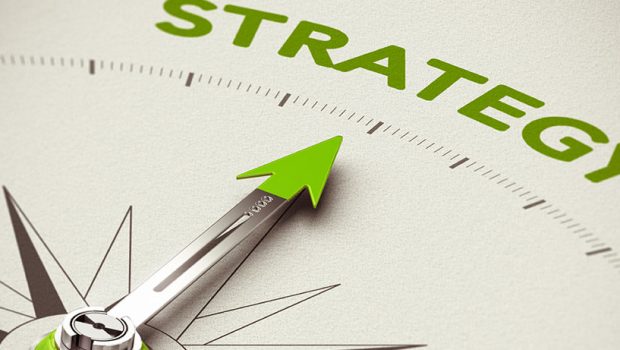 Before Reading
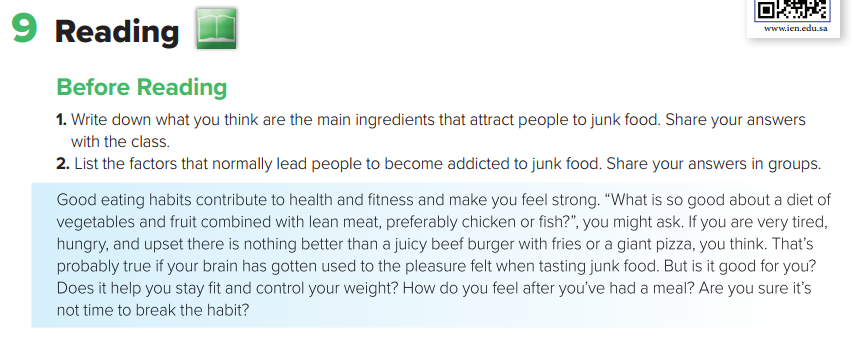 1- Refined carbohydrates , fat , sugar and salt .
2- Going out with friends , the delicious taste and living alone .
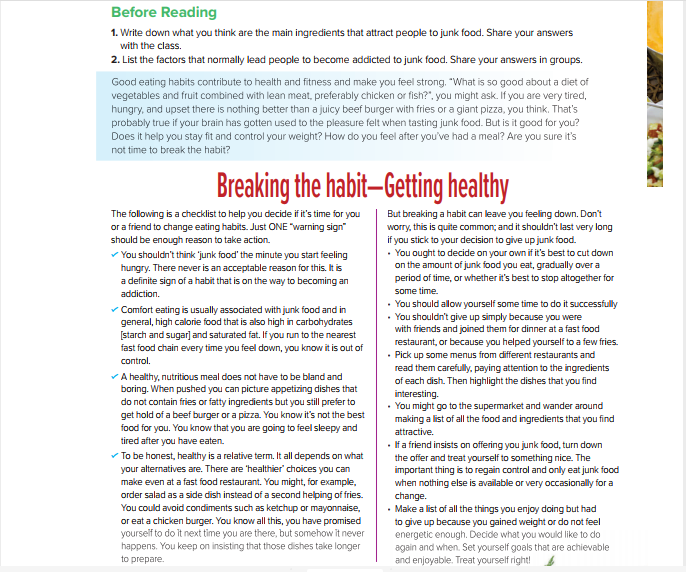 Read and Listen
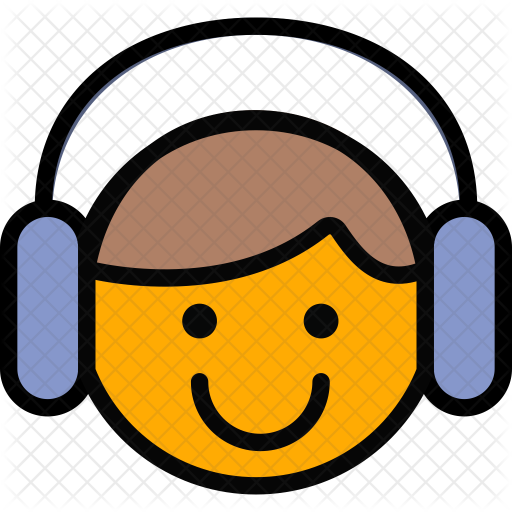 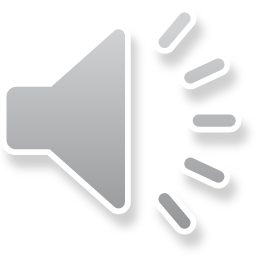 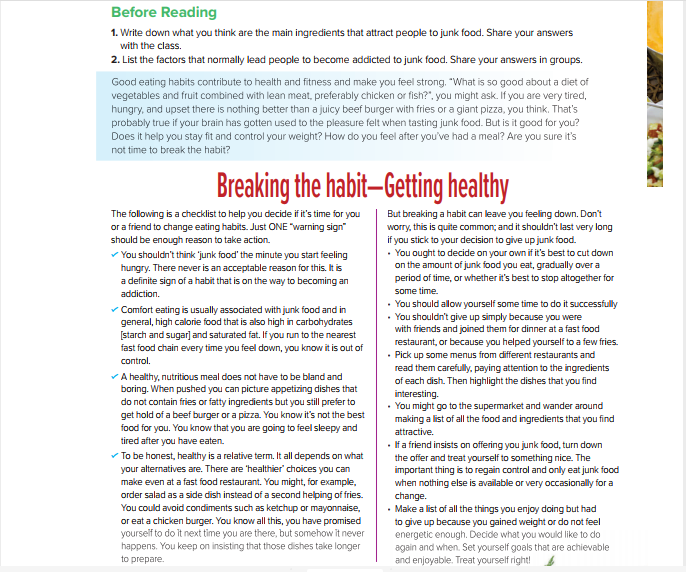 What’s the title?
How many sections do we have ?
How many paragraphs ?
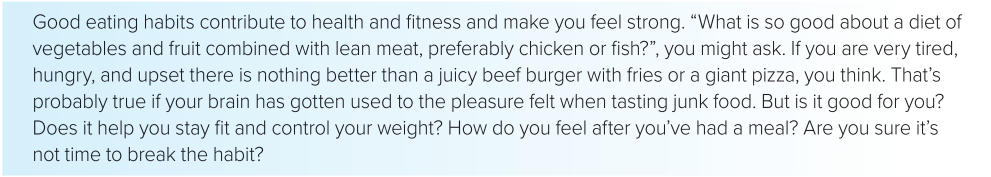 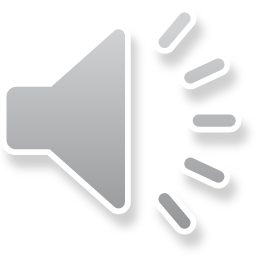 The 1st section is about
Do good eating habits contribute to health and fitness ? How
A way of eating in which you only eat certain foods to lose weight or to improve your health.
What is diet ?
What is lean meat ?
A meat that has little fat .
What is the main idea of this section ?
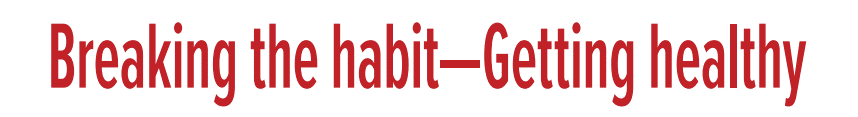 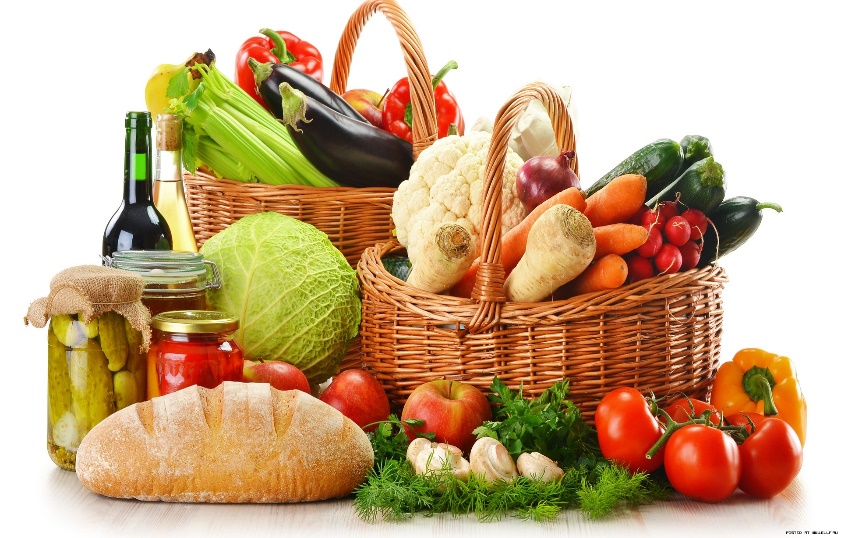 The Title
What does the title mean ?
To stop eating junk food in order to become healthy .
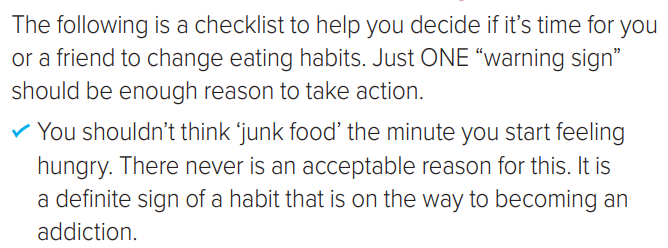 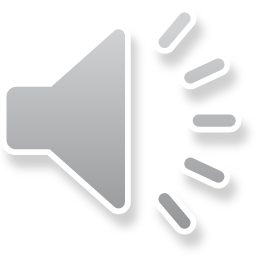 The 2nd  section is “ Reasons to change eating habits “
A list that helps you to change eating habits .
What is meant by “ checklist “  ?
The first reason
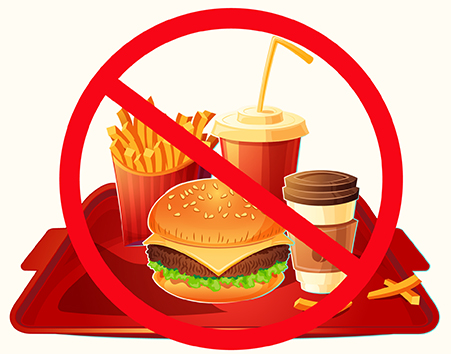 What is the main idea  ?
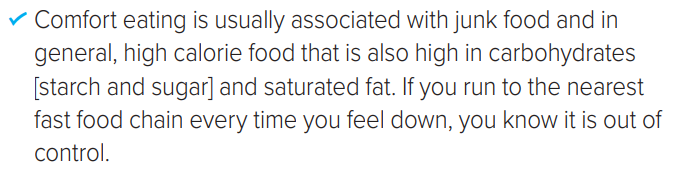 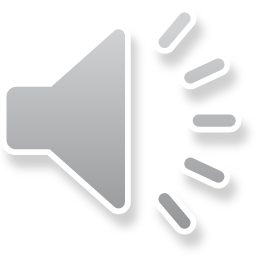 The second reason
What is comfort eating  ?
having unhealthy food often when we feel stressed , bored , or lonely .
Signs of comfort eating
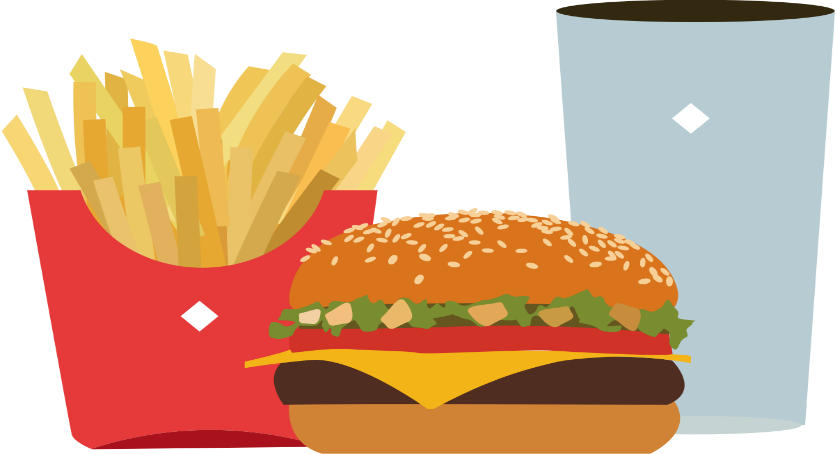 What is the main idea  ?
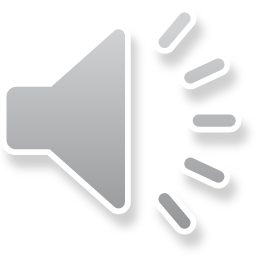 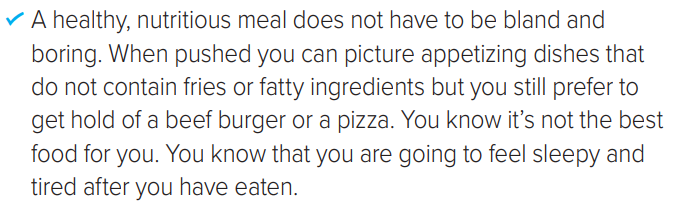 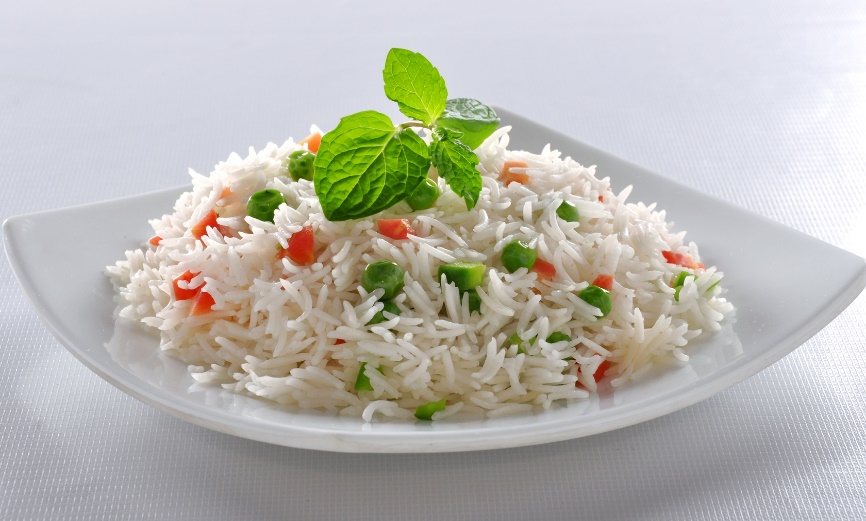 The third reason
Does a healthy and nutritious meal have to be bland and boring ?
What is a bland meal ?
A meal that has very little taste .
What can you picture when pushed to a fast food ?
What is the main idea  ?
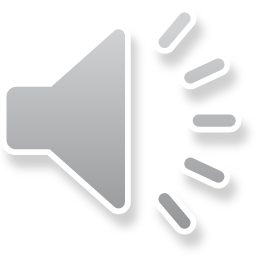 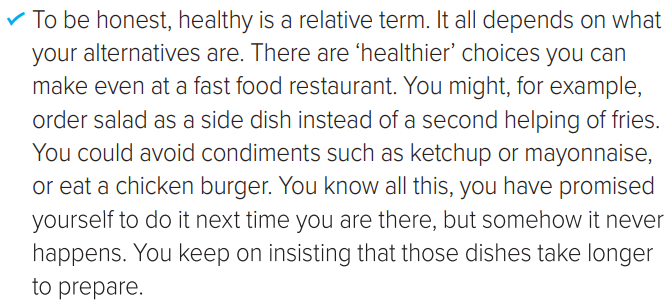 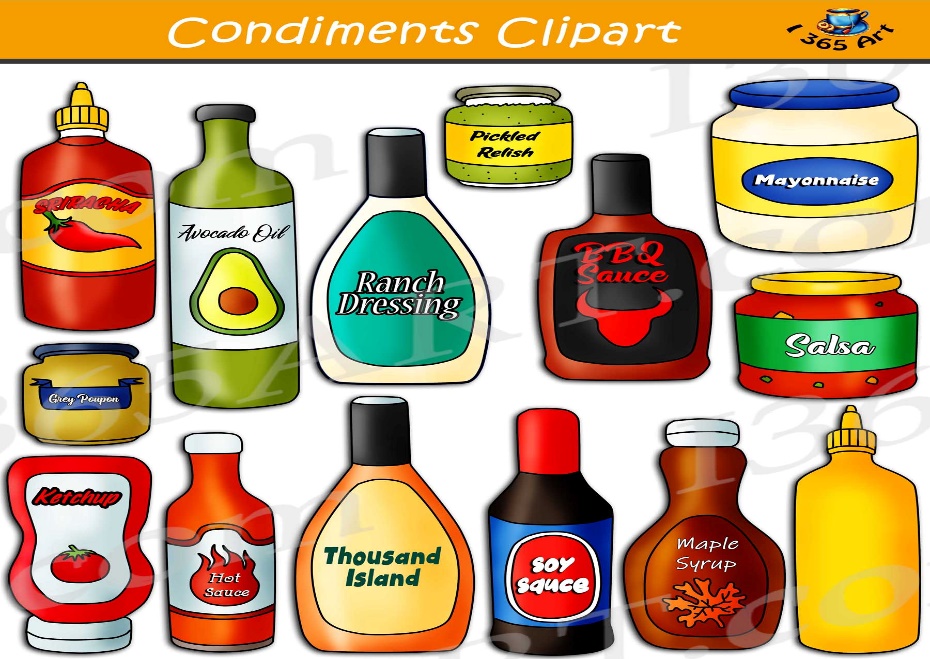 The fourth reason
How is healthy a relative term ?
What are the healthy choices that you can make at a fast food restaurant ?
Give examples of condiments ?
What is the main idea  ?
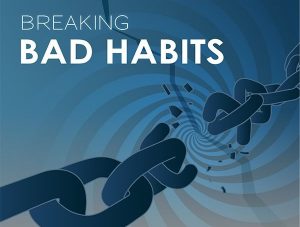 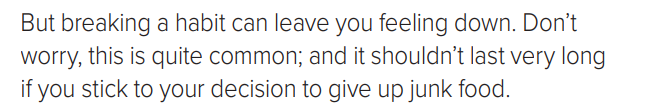 The 3rd  section is “ Ways to stick to your decision “
Can breaking a habit leave you feeling down ?
What is meant by “ stick on your decision “ ?
To keep doing what you said you would do even when it’s difficult .
What is the main idea  ?
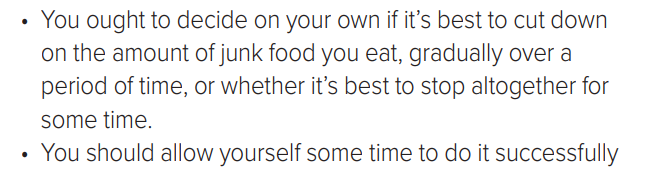 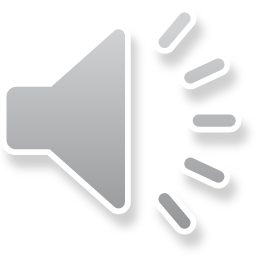 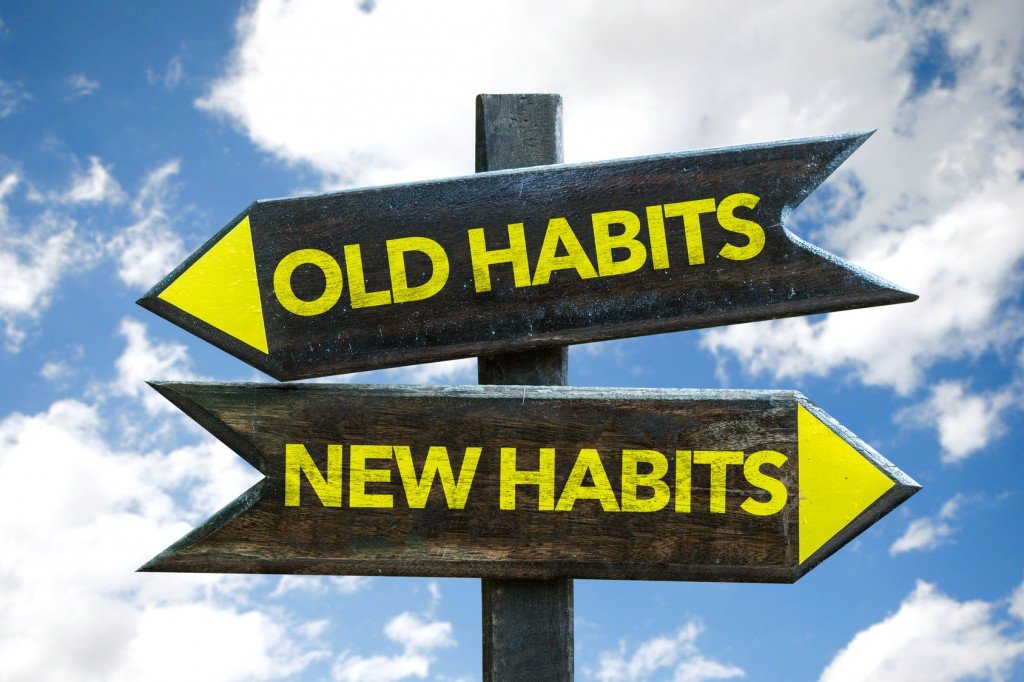 What is the best way to stop eating junk food ?
What is the main idea  ?
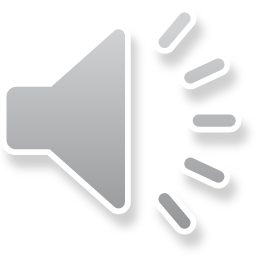 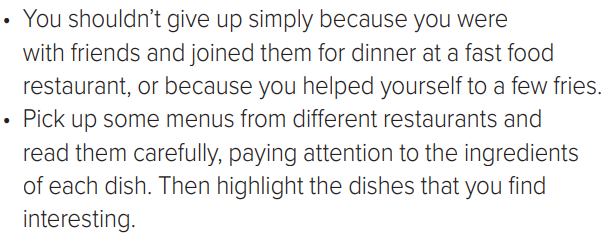 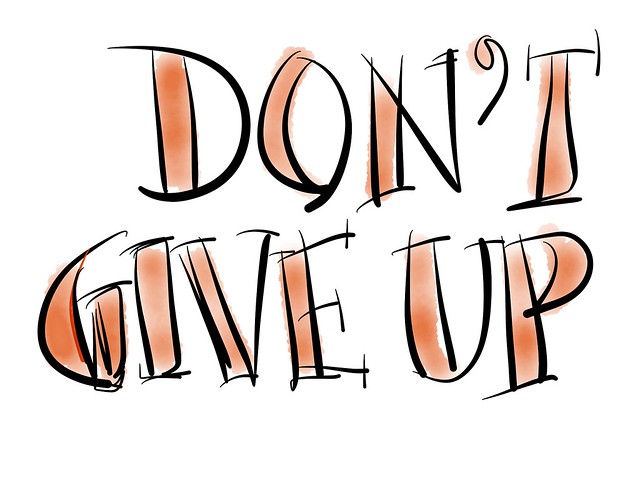 Here is another solution to find interesting dishes when you join friends at a fast food restaurant ?
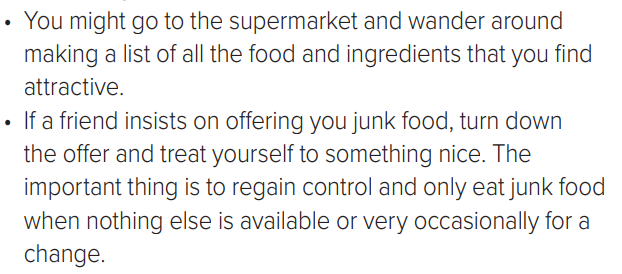 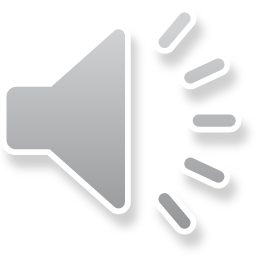 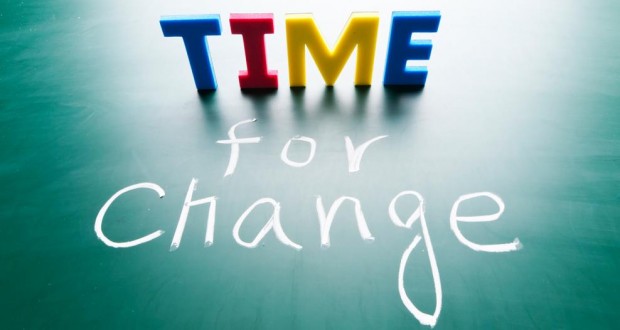 What do you do if a friend insist on offering
You junk food ?
What’s the reason behind turning down the offer ?
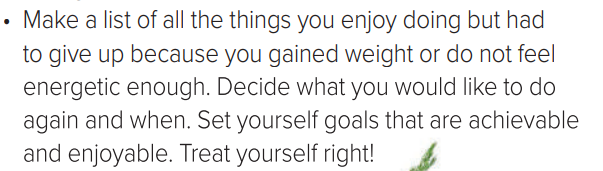 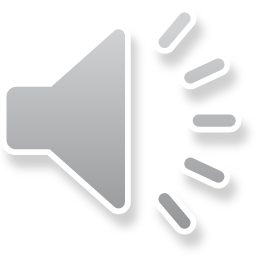 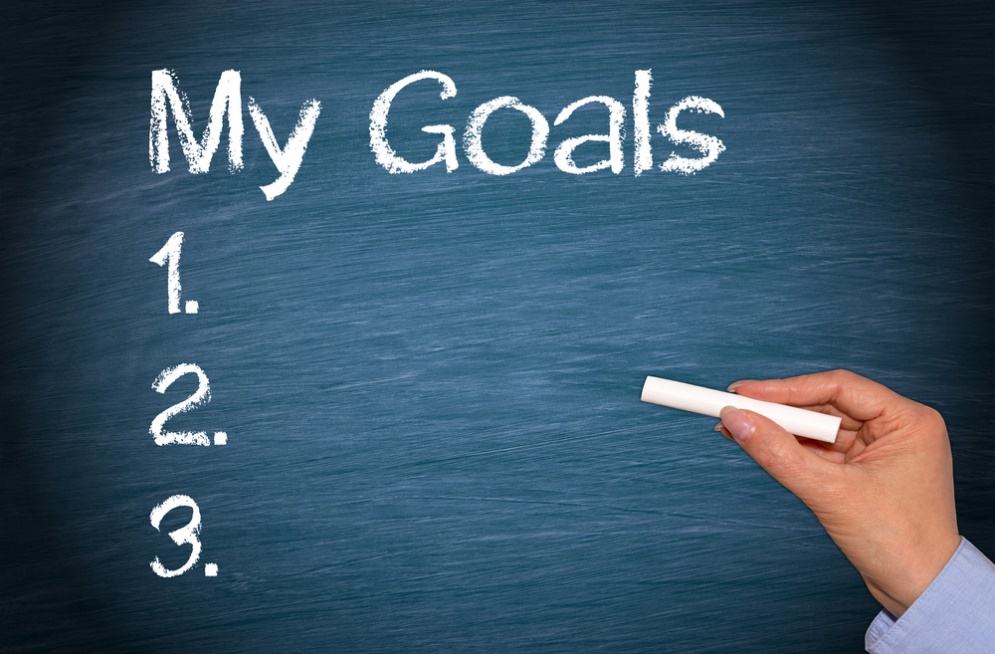 Setting your goals is the first step to achieve what you decide to do .
Open your Student’s book at page: 25
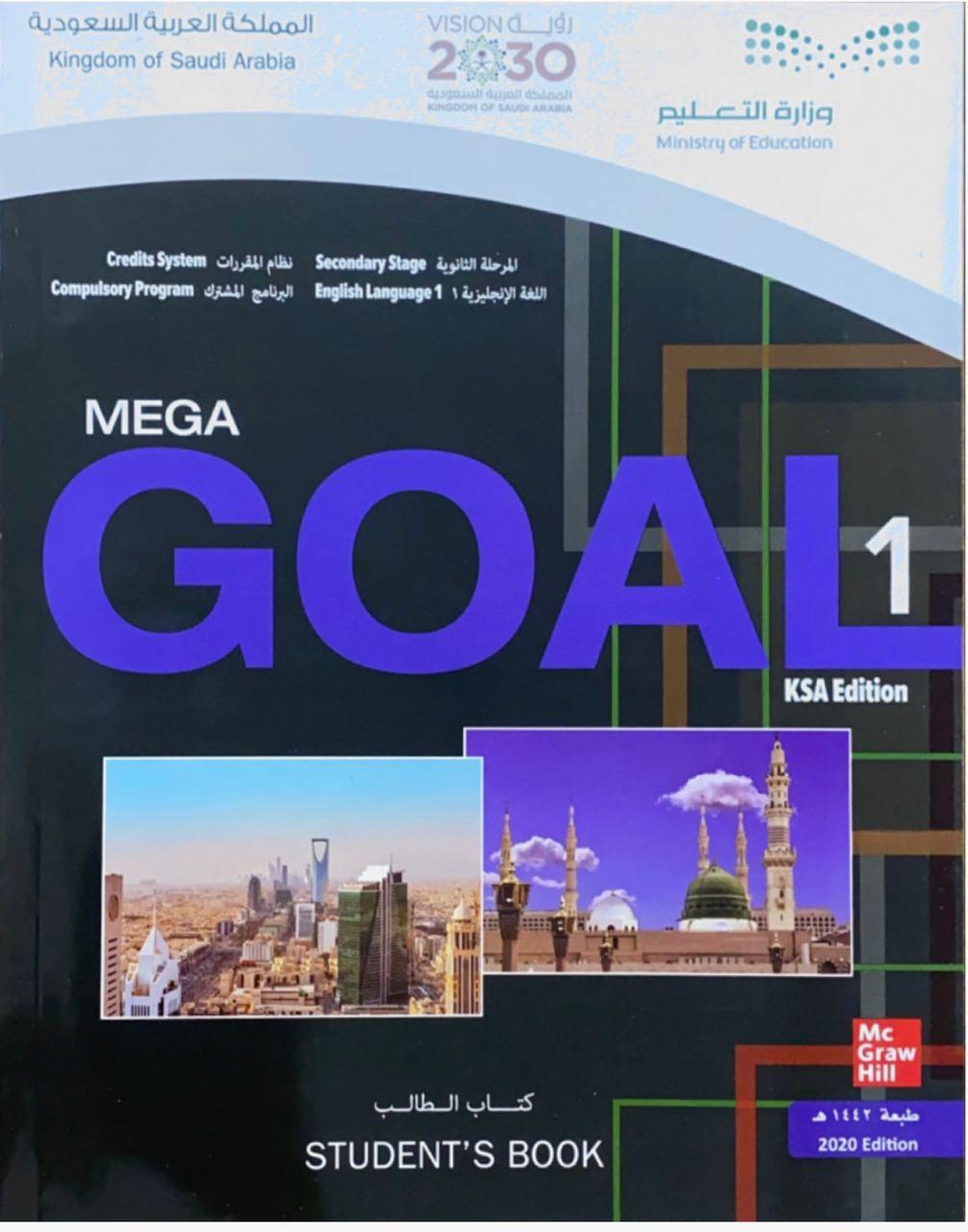 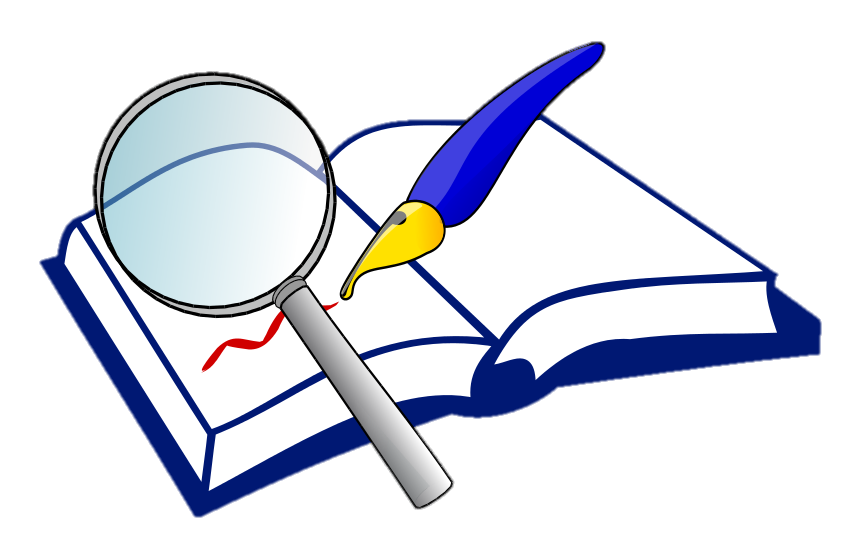 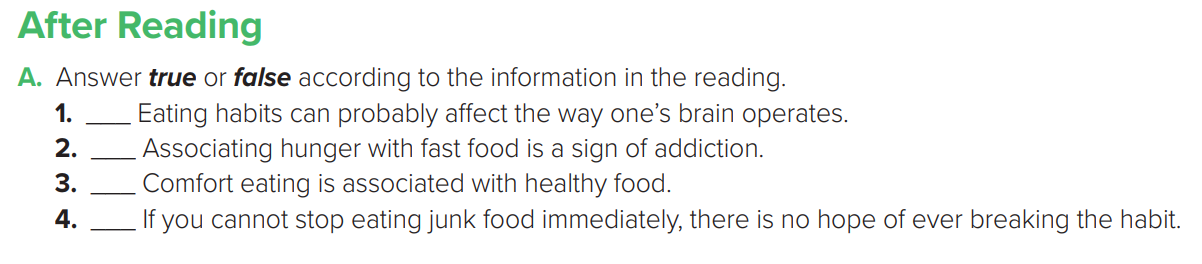 true
true
false
false
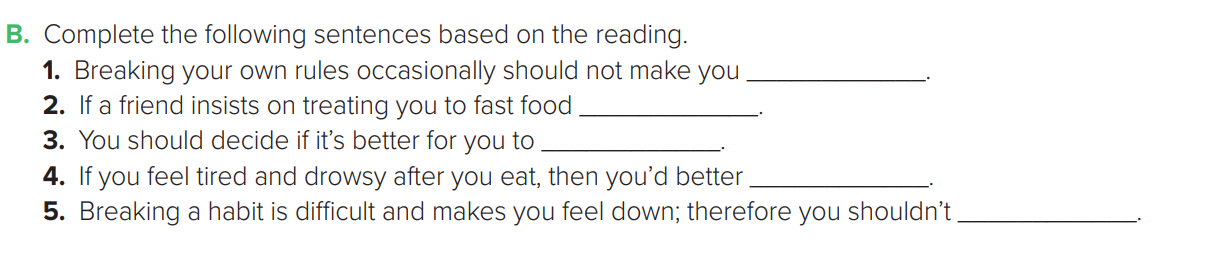 worry
turn down the offer
cut down food gradually or altogether
change your eating habits
give up
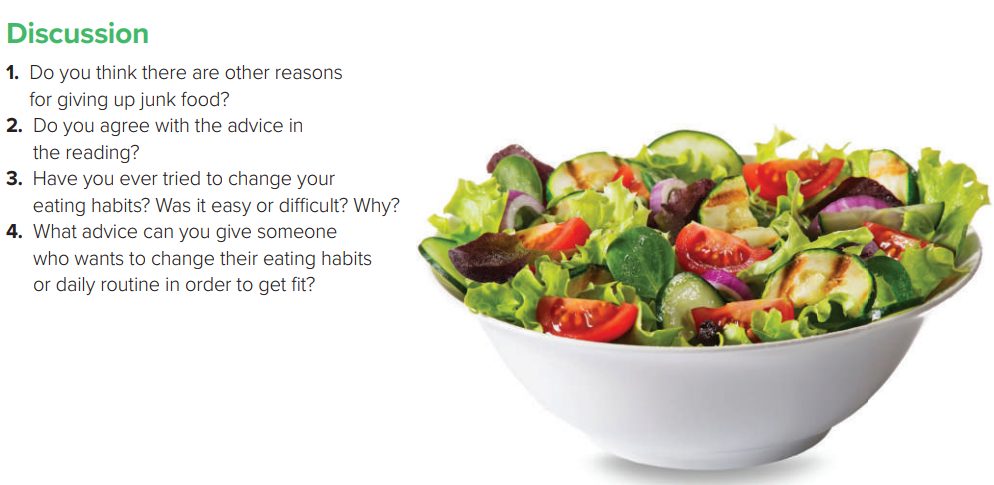 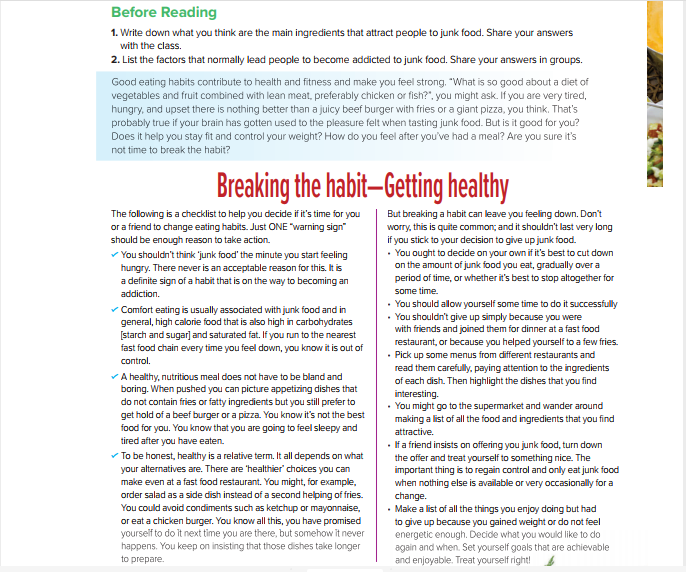 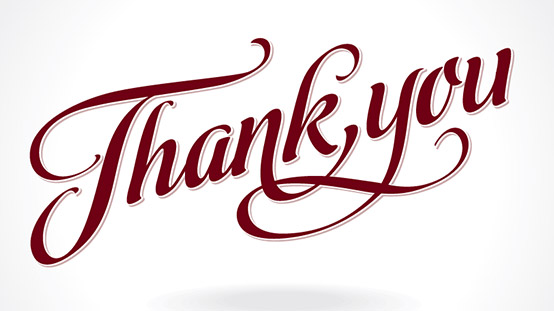